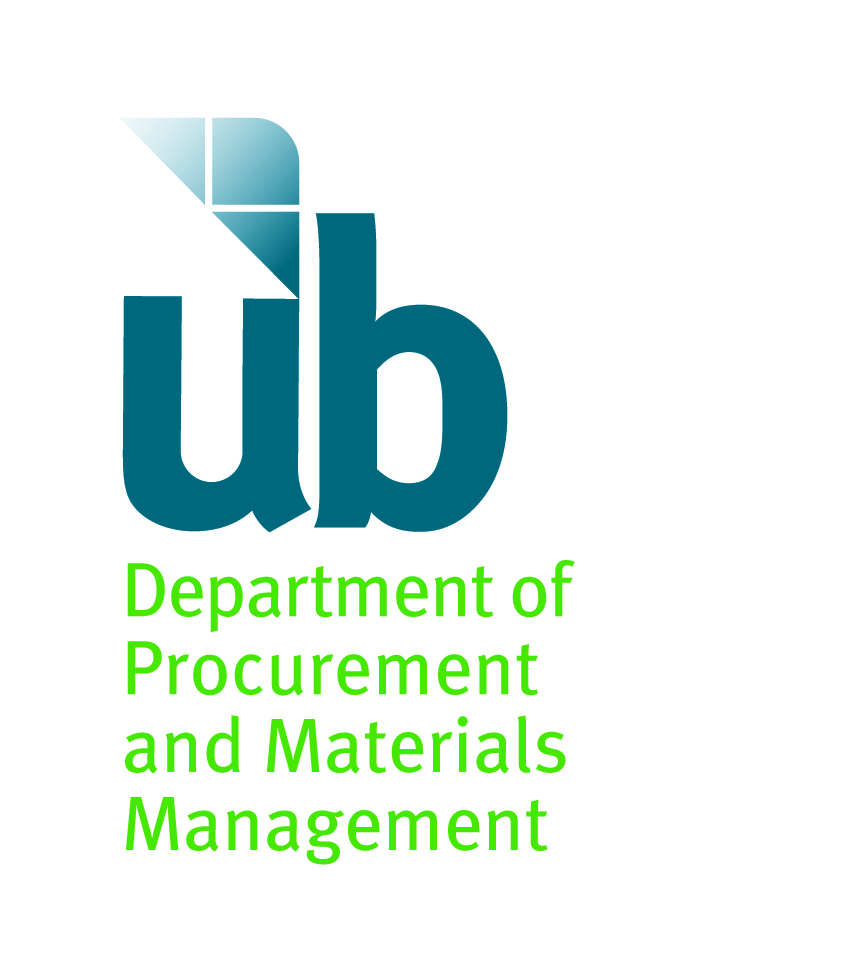 Property Custodian Meeting
June 18, 2014
Final Tally for FY 14
We are currently missing approximately 3.5% of the inventory (5.7% last year). The total value of the UB book inventory is approximately $9,451,000.  
All inventory items with a unit value over $5,000 have been accounted for (fourth year in a row). 
We are still missing 170 items with a unit value less than $5,000.  The total value of those items is $206,177.
The name of the end user for over 70% of the laptop and tablet computers has been entered into the Property Control Bar-Scan database.  We continue to work toward a goal of 95%.
Lists of missing items have been distributed to each Unit Property Custodian.  We have resolved all but 12 “Org Units” (out of a total of 43 Organizational Units). 7 of the 12 not yet resolved have 9 or fewer missing items.  Lisa is following up with the custodians in one-on-one meetings.
Physical Inventory Schedule
Schedule – see separate handout.
Physical Inventory ProcessSection II  .06  - PHYSICAL INVENTORY COUNT PROCEDURES
.   
Lisa Edwards will:
1.  Update the list of buildings and floor plans.  

2.  Ensure all tagged items have been updated in the Bar-Scan database.  

3.   Run a full inventory report and save to an Excel file; provide a copy to each Unit Property Custodian.

4.   Prepare a schedule for a walk-through with each Unit Property Custodian to scan the bar-code inventory tags.
Property Custodian Responsibilities
Review the list of items assigned to your area. 
Review the Inventory Schedule.
Show Lisa Edwards, UB Property Control Specialist, where the items are currently located so she can scan the bar-code label with her scanner.
Mobile Items
For mobile items like laptop computers, iPads, tractors, or items assigned to off-campus locations, arrange for the end user to bring the item to campus if possible.  If it is not possible for the end user to bring the item to campus, the end user should take a digital photo of the item, and  of the bar-code sticker and the serial number of the item and send the digital photo to the UB Property Specialist and the Unit Property Custodian.
Property Custodian Responsibilities
Help the Property Control Specialist get the necessary information for mobile items like lap-top computers and iPads, etc.
Keep Lisa informed of any items assigned to faculty or staff for use at their home or away from campus.
Inform Lisa before a tagged item is returned, or returned for repair
Physical Inventory Process
The search will continue until all property has been found, or it appears that additional physical walk-through will not result in the location of the missing items.  

An updated list of items will  be sent to the Unit Property Custodian, who will review the list with their Dean, VP, Director or Department Head.  If the Department Head agrees that the items cannot be located, they will sign the updated list and send it to the UB Property Specialist.
Dean, VP, Director or Department Head Responsibilities
The list of all missing items with a unit value greater than $5,000 will be referred to UB Police for investigation.  The Director of Procurement will either sign the disposal form, authorizing removal of the item from the inventory, or will refer items with a unit value less than $5,000 to UB Police for further investigation.
Review of Bar Scan Reports
What is Bar|Scan? – Bar|Scan is the name of the stand-alone system we use to record and read inventory records via a bar code scanner.
What is an asset number?  The asset number, sometimes called the “SP0” number, is the key identifier for each asset.  It is the number printed on the bar-code label.
What is last date seen?  The date on which the items was scanned.  If the “last date seen” is before the most current inventory date, the item is missing.
Review of Bar Scan Reports
How do I know if an item is missing?  Check the Last Date Seen. If the “last date seen” is before the most current inventory date, the item is missing.
Questions and Answers
Questions???